Privacy
LIS 598 – Information Policy – Winter 2017
Feb. 3, 2017
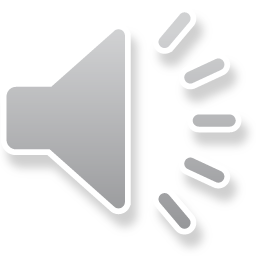 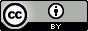 Last Week
History and Context of the Act

Access to Information Act and ATI Requests

Problems with the Act

Government Secrecy
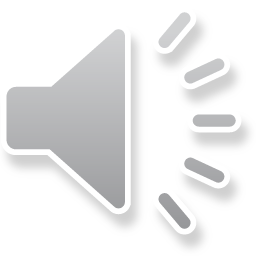 Outline
A. Privacy Act

	B. PIPEDA

	C. Canadian's Views on Privacy (Phoenix Survey, 2016)

	D. An End to Privacy?
	
	Interview with Sandra Schwab
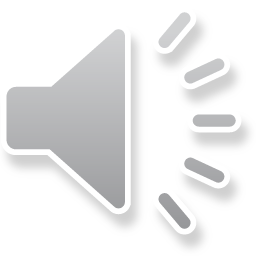 A-I. Privacy and Personal Data Protection
Privacy shares a conceptual link with the notion of private property and ideas of individualism

Privacy has a stronger tradition in continental Europe where it is associated with the idea of a “right to be let alone”

Aim is to balance two competing interest – individuals right to privacy, and the need for organizations to collect, process and transfer personal information

Europeans have played the lead role in promoting personal data protection, while the US can be seen as a laggard on privacy issues
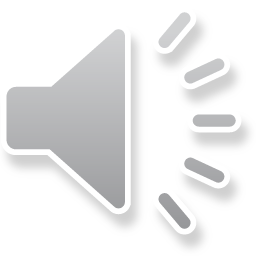 A-II. Legislative Patchwork
Federal:
Privacy Act – covers federal government departments and agencies
Personal Information Protection and Electronic Documents Act (PIPEDA) – covers non-governmental organizations

Provincial (governmental privacy legislation):
AB, BC, MB, NS, ON, PE, SK – Freedom of Information and Protection of Privacy Act
NB – Right to Information and Protection of Privacy Act
NL, NT, NU, YT – Access to Information and Protection of Privacy Act
ON – Municipal Freedom of Information and Protection of Privacy Act
QC – Act Respecting Access to Documents Held by Public Bodies and the Protection of Personal Information
SK – Local Freedom of Information and Protection of Privacy Act
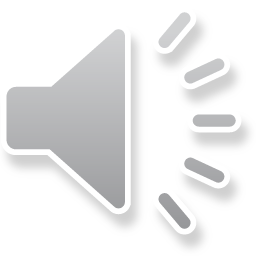 A-II(ii). Legislative Patchwork
Provincial (private sector legislation – substantially similar to PIPEDA)
AB, BC – Personal Information Protection Act
QC – Act Respecting the Protection of Personal Information in the Private Sector 

Provincial (health information legislation)
AB – Health Information Act
BC – E-Health (Personal Health Information Access and Protection of Privacy) Act
MB, NL, NS, ON – Personal Health Information Act
NB – Personal Health Information Privacy and Access Act
QC – An Act to Amend the Act Respecting Health Services and Social Services, the Health Insurance Act and the Act Respecting the Régie de L’Assurance Maladie du Québec
SK – Health Information Protection Act
Note: Health legislation in ON, NB and NL deemed substantially similar to PIPEDA
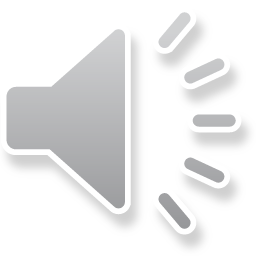 A-III. The Privacy Act and the Access to Information Act
Privacy Act was passed in the same bill as ATI Act

s. 19 of ATI exempts all personal information from the access legislation 

The Privacy Act provides individuals a means to access personal information held by the government on him/her

Like access to government information rights, the courts have found privacy rights to be quasi-constitutional (Lavinge v. Canada (Office of the Commissioner of Official Languages) 2002 SCC 53, [2002] 2 SCR 773, para. 23-34)
s. 8 of the Charter protects against unreasonable search and seizure, but not privacy per se
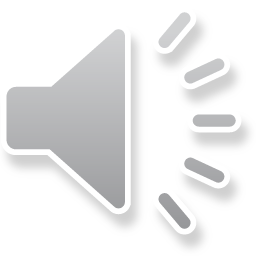 A-IV. Overview of the Privacy Act
Collection – must relate to operating program of the federal institution (s.4)

Use – limited to the purpose for which it was collected or compiled (s.7(a))

Disclosure – not to be disclosed without the consent of the individual (s.8) – although s.8(2)(a-m) provide 13 exceptions
s.8(2)(m)(i) allows for disclosure where such a move would be in the public interest or to the benefit of the individual

The heart of the legislation is the definition of personal information in s.3
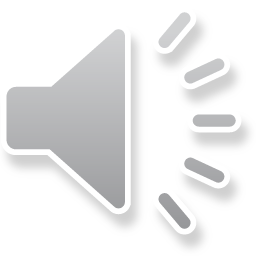 A-V. “Personal Information” in the Privacy Act
S. 3 of the Privacy Act defines personal information as:
“personal information” means information about an identifiable individual that is recorded in any form including, without restricting the generality of the foregoing,
(a) information relating to the race, national or ethnic origin, colour, religion, age or marital status of the individual,
(b) information relating to the education or the medical, criminal or employment history of the individual or information relating to financial transactions in which the individual has been involved,
(c) any identifying number, symbol or other particular assigned to the individual,
(d) the address, fingerprints or blood type of the individual,
(e) the personal opinions or views of the individual except where they are about another individual or about a proposal for a grant, an award or a prize to be made to another individual by a government institution or a part of a government institution specified in the regulations,
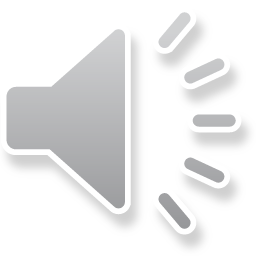 A-V(ii). “Personal Information” in the Privacy Act
(f) correspondence sent to a government institution by the individual that is implicitly or explicitly of a private or confidential nature, and replies to such correspondence that would reveal the contents of the original correspondence,
(g) the views or opinions of another individual about the individual,
(h) the views or opinions of another individual about a proposal for a grant, an award or a prize to be made to the individual by an institution or a part of an institution referred to in paragraph (e), but excluding the name of the other individual where it appears with the views or opinions of the other individual, and
(i) the name of the individual where it appears with other personal information relating to the individual or where the disclosure of the name itself would reveal information about the individual,
There are also several exemptions to what constitutes personal information in (s.3 j-m)
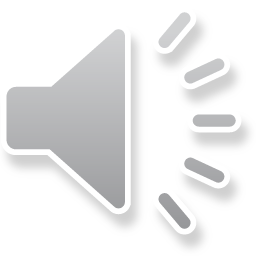 B-I. History and Context of PIPEDA
Concerns over the flow of personal information across borders in the form of electronic data increased through the 1970s

In 1980, the OECD issued its Guidelines on the Protection of  Privacy and Transborder Flows of Personal Data (updated in 2013)

Salient points included:
Data collection should be limited and consensual
Data should be collected for a specific purpose and those purposes should be specified at the time the data is collected
Disclosures of personal data should be limited
Personal data should be safeguarded
Individuals should, subject to some exceptions,  be able to obtain the data held by an organization that relates to him/her, and have the ability to erase, rectify, complete or amend the data
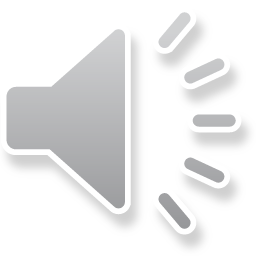 B-I(ii). History and Context of PIPEDA
Stemming from the OECDs Guidelines, the European Council (EC) passed Data Protection Directive (Directive 95/46/EC) that created data protection standards in the European Union in 1995 (which stems from the 1981 EC Convention for the Protection of Individuals with Regard to the Automatic Processing of Personal Data)

Of concern to Canada was Article 25, which limited data being transferred outside the EU to jurisdictions that provided comparable levels of data protection

PIPEDA rolled out between January 2001 and January 2004
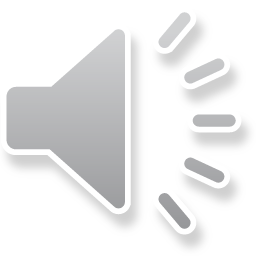 B-II. Overview of PIPEDA
Primary principle is individuals should consent (opt-in) to information collection, and that collected information should be limited to a specific purpose and only used for that purpose
There are conditions where opt-out or implied consent will suffice

However, there is a long list of exceptions (s.7(1))

Much more succinct definition of personal information (“information about an identifiable individual” s. 2.1)

Reasonable expectation of privacy should factor into conceptions of consent (Principle 4.3.5)
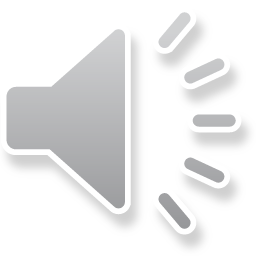 B-II(ii). Overview of PIPEDA
Personal information may include:
Financial transaction history
Opinions about the individual
Finger prints and voiceprints 
Identifiable pictures, audio and video

Organizations covered include:
Corporations
Unincorporated associations
Trade union
Partnerships
An individual acting in a commercial capacity
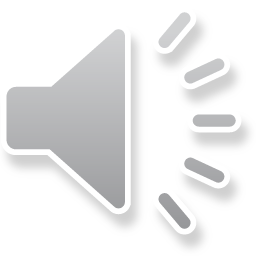 B-II(ii). Overview of PIPEDA
Schedule I of the Act contains privacy principles from National Standard of Canada Model Code
Principle 1 – Accountability
Principle 2 – Identifying Purpose
Principle 3 – Consent
Principle 4 – Limiting Collection
Principle 5 – Limiting Use, Disclosure, and Retention 
Principle 6 – Accuracy
Principle 7 – Safeguards
Principle 8 – Openness
Principle 9 – Individual Access
Principle 10 – Challenging Compliance
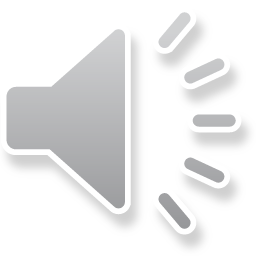 B-III. PIPEDA Reform
Two failed attempts to reform PIPEDA 
In May 2010 the Government introduced Bill C-29 to amend PIPEDA – died after first reading
In Sept. 2011 the Government introduced Bill- C-12 to amend PIPEDA – died after first reading

In 2014, the Senate introduced the Digital Privacy Act (Bill S-4), which received Royal Assent in June 2015
Further simplified the definition of personal information (cl. 2.(1))
Added the idea that consent is valid only if it is reasonable that they would understand the purpose and consequences of collection and disclosure to which they are consenting (cl. 5)
Introduced reporting of breaches to the Privacy Commissioner (cl. 10.1)
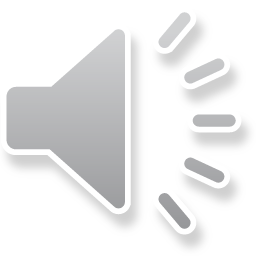 B-IV. PIPA and PIPEDA
Generally PIPA governs in AB and BC (and the Act Respecting the Protection of Personal Information in the Private Sector in QC), but there are several cases for which PIPEDA is used:
Federal works and businesses
Banking
Broadcasting and telecommunications
Inter-provincial trucking 
Sea and air transport transport infrastructure that crosses borders
Inter-provincial and international commercial activity involving personal information
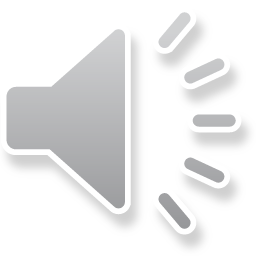 B-V. R. v. Spencer 2014 SCC 43, [2014] 2 SCR 212
Supreme Court case on dealing with Matthew Spencer and his possession and making available of child pornography

Involved Saskatoon Police using Shaw subscriber information to determine which IP address was involved

Assessment of privacy revolved around “reasonable expectation of privacy” which is determined by four factors (para. 18):
The subject matter of the alleged search
The claimant’s interest in the subject matter
The claimant’s subjective expectation of privacy in the subject matter
Whether this subjective expectation of privacy was objectively reasonable, having regard to the totality of circumstances
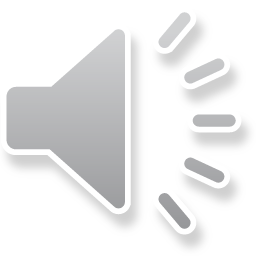 B-V(ii). R. v. Spencer 2014 SCC 43, [2014] 2 SCR 212
The Court ruled:
“There is a reasonable expectation of privacy in subscriber information” (para. 66)

That the warrantless search violated the Charter (para. 74)

However, the court also determined that the evidence from the search should not be excluded (para. 81)

The Court affirmed the conviction for possession of child pornography and ordered a new trial on the offence of making available
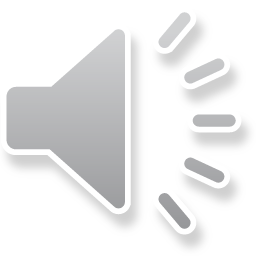 B-VI. Privacy Act and PIPEDA Breaches
Reporting of privacy breaches an area of growing focus, particularly with implementation of the Digital Privacy Act

Privacy Commissioner’s Annual Report notes
115 PIPEDA Data breaches (voluntarily reported) from Jan. 1 2015 to Mar. 31, 2016
298 Privacy Act breaches from Apr. 1 2015, to Mar. 31, 2016

However, not all Privacy Act breaches are necessarily reported to the Privacy Commissioner
According to TBS Guidelines only “material” privacy breaches must be reported
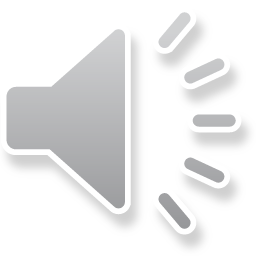 B-VII. Privacy Commissioner
Current Commissioner is Daniel Therrien, who as been in the position since 2014
Position predates the Act, and was originally established in 1977

Primary function is to oversee the application of the Privacy Act and PIPEDA
Like the Information Commissioner the role is as an ombudsman not a quasi-judicial tribunal
Investigates complaints with respect to the two acts and can investigate their own complaints
Has a public advocate role, which in turn leads to significantly more activity and outreach than Information Commissioner

Notably in 2010 the Commissioner took on Facebook, and was able to get Facebook to change some of its practices, though the Commissioner continues to investigate Facebook as it evolves
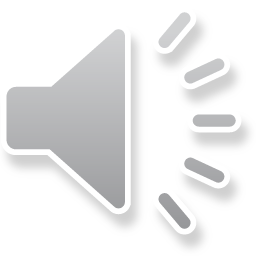 C-I. Canadians’ Perceptions of Privacy
Biennially the Phoenix Strategic Perspectives does a major study of Canadians’  perceptions of privacy
Sample size 1,500 – 900 landlines, 600 cell phones

2016 reported the highest levels of general knowledge of privacy rights
Responses to the question “How would you rate your knowledge of privacy rights” (scored on 7 point Likert scale)
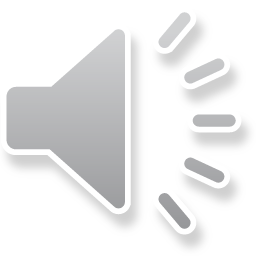 C-I(ii). Canadians’ Perceptions of Privacy
Concern over privacy is also rising
Responses to the question “In general, how concerned are you about the protection of your privacy” (scored on 7 point Likert scale)
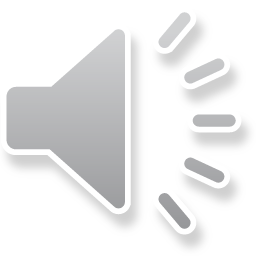 C-I(iii). Canadians’ Perceptions of Privacy
Survey revealed clear concerns around privacy and reputation
Responses on level of concern to the statement “the potential for things like photos or posts living forever on the Internet and potentially harming your reputation” (scored on 7 point Likert scale)
Extremely Concerned (7) – 44%
Concerned (6) – 14%
Somewhat Concerned (3-5) – 24%
Not Concerned (1-2) – 16%

17% reported something posted online having a negative effect on their life
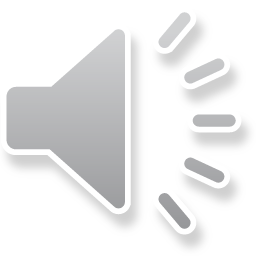 C-I(iv). Canadians’ Perceptions of Privacy
Government surveillance concerns were mixed
Responses on level of concern to the statement “government monitoring of your activities for national security or public safety purposes” (scored on 7 point Likert scale)
Extremely Concerned (7) – 26%
Concerned (6) – 15%
Somewhat Concerned (3-5) – 40%
Not Concerned (1-2) – 19%

Understanding of intelligence gathering activities in Canada were also mixed
Responses to the question “How much do you understand about what information is collected, used or disclosed by intelligence gathering activities in Canada?”
A great deal – 5%
A moderate amount – 38%
Not much – 42%
Nothing at all – 14%
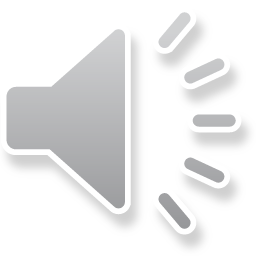 D-I. An End to Privacy?
Conceptions of privacy have been highly contested in recent years
Clear business importance of personal information and transborder flows
Increased sharing of personal information particularly via social media

Privacy challenged by both public and private actors
Surveillance from above, souveillance from below

Numerous conflicting policy responses 
Expansion of lawful access legislation
‘Do Not Track’ and ‘Do Not Call’  and breach reporting legislation
Growing interest in the right to be forgotten (IFLA) (Samek and Trepanier)
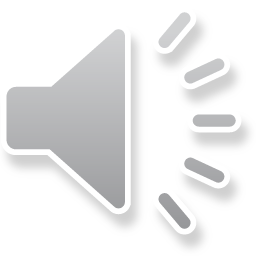 D-II. Future Privacy Challenges
Several emerging technological challenges to privacy
Use of genetic testing results
Drones
Automobile black boxes
Wearable computers

Big data and predictive analytics and the Internet of Things are viewed by the privacy officials as particularly notable future privacy challenges

However, there is also increased effort by privacy offices internationally to coordinate efforts for the protection of privacy
For example, the recently negotiated Global Cross Border Enforcement Cooperation Arrangement facilitates cooperation between privacy offices in privacy enforcement
And, the Global Privacy Enforcement Network facilitates cooperation between national, sub-national and supranational privacy offices
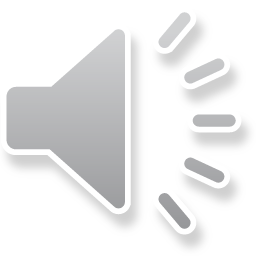 Interview with Sandra Schwab
1) It is easy to understand why one might want to research privacy - as privacy has become increasingly salient and important as an issue, both over the last 30-40 years, and specifically in the last handful of years. How did an interest in privacy lead you to researching the idea of a privacy right in Canada and parliamentary discourse?
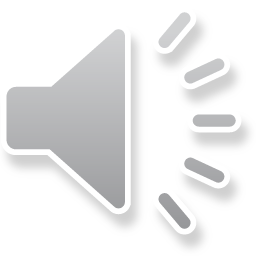 Interview with Sandra Schwab
2)  To understand the idea of a right to privacy you mixed to methods - text analysis and critical discourse analysis.  Can you sketch out briefly what the text analysis entailed and what you found?
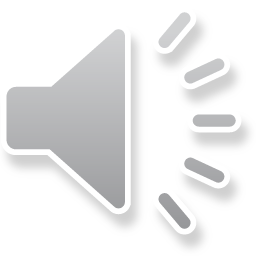 Interview with Sandra Schwab
3) Turning then to the second part of your analysis - what even is critical discourse analysis and why did you use it to complement the text analysis?
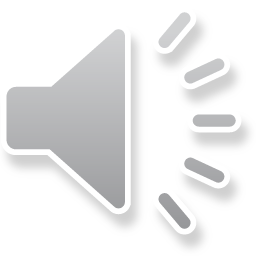 Interview with Sandra Schwab
4) Your thesis reveals that parliamentarians often speak of a right to privacy, what are the implications of this?
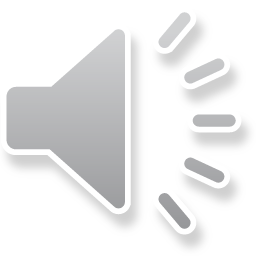 Interview with Sandra Schwab
5) In addition to privacy legislation in general, one of the key debates in Canada over the past few years has been around the issue of lawful access - the rights of police to get access to telecommunications service providers information either without a warrant or with reduced judicial involvement in the process - what do you make of the 'nothing to hide' arguments that tend to get used in relation to the lawful access debate?
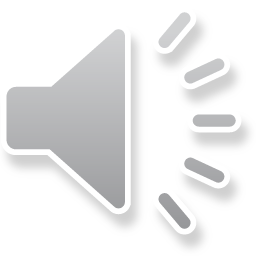 Interview with Sandra Schwab
5) In addition to privacy legislation in general, one of the key debates in Canada over the past few years has been around the issue of lawful access - the rights of police to get access to telecommunications service providers information either without a warrant or with reduced judicial involvement in the process - what do you make of the 'nothing to hide' arguments that tend to get used in relation to the lawful access debate?
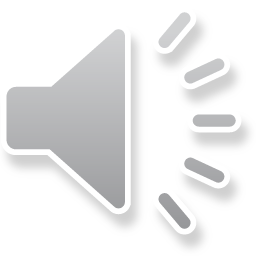 Interview with Sandra Schwab
Thank you Sandra

Read all of Sandra’s thesis at: https://era.library.ualberta.ca/files/c6h440s749#.WJEY51MrJaQ






Note: Interview recorded Jan. 30, 2017
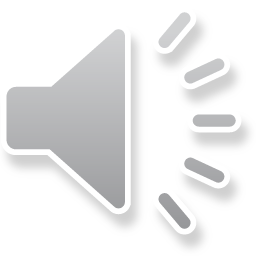 Discussion Questions
Is it fair to saddle consumers with the responsibility of having to make sense of complex data flows to make decisions around consent of the collection, use and disclosure of personal information?

How do we best conceive of privacy and personal information? What are your own personal thoughts on privacy?

How can LIS professionals balance the strong ethical and professional emphasis on privacy with the normative focus on access to information?

What can we make of arguments around ‘nothing to hide’ and the ‘right to be forgotten’?
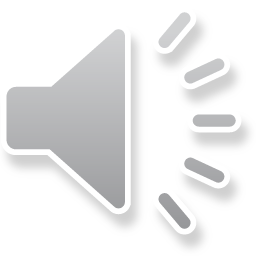 Next Week
Surveillance

Read
Foucault and Lyon
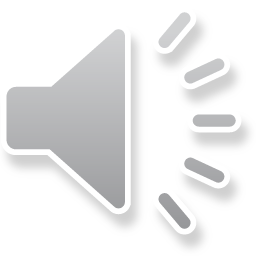 Sources:
An Act to Amend the Personal Information Protection and Electronic Documents Act and to Make Consequential Amendment to Another Act (Digital Privacy Act). Bill S-4, 41st Parl., 2nd Sess. Royal Assent 18 Jun. 2015. http://www.parl.gc.ca/content/hoc/Bills/412/Government/S-4/S-4_4/S-4_4.PDF 
Council of Europe. 2017. Guidelines on the Protection of Individuals with Regard to the Processing of Personal Data in a World of Big Data. https://rm.coe.int/CoERMPublicCommonSearchServices/DisplayDCTMContent?documentId=09000016806ebe7a 
Directive 95/46EC of the European Parliament and of the Council of 24 October 1995 on the Protection of Individuals with Regard to the Processing of Personal Data and on the Free Movement of Such Data. Official Journal L 281, 23/11/1995 P. 0031-0050. http://eur-lex.europa.eu/LexUriServ/LexUriServ.do?uri=CELEX:31995L0046:en:HTML 
Global Privacy Enforcement Network. N.d. “Global Privacy Enforcement Network.” https://www.privacyenforcement.net/ 
International Federation of Library Associations  and Institutions (IFLA). 2016. “IFLA Issues Statement  on Right to Be Forgotten.” http://www.ifla.org/node/10273 
Office of the Privacy Commissioner of Canada (OPC). 2004. “Questions and Answers Regarding the Application of PIPEDA, Alberta and British Columbia’s Personal Information Protection Acts.” https://www.priv.gc.ca/en/privacy-topics/privacy-laws-in-canada/the-personal-information-protection-and-electronic-documents-act-pipeda/legislation-related-to-pipeda/02_05_d_26/ 
OPC. 2013. “Personal Information.” https://www.priv.gc.ca/en/privacy-topics/privacy-laws-in-canada/the-personal-information-protection-and-electronic-documents-act-pipeda/pipeda-compliance-help/pipeda-interpretation-bulletins/interpretations_02/ 
OPC. 2014. “Form of Consent.” https://www.priv.gc.ca/en/privacy-topics/privacy-laws-in-canada/the-personal-information-protection-and-electronic-documents-act-pipeda/pipeda-compliance-help/pipeda-interpretation-bulletins/interpretations_07_consent/ 
OPC. 2015. Annual Report to Parliament 2014: Privacy Protection: A Global Affair: Report on the Personal Information Protection and Electronic Documents Act. https://www.priv.gc.ca/media/1701/2014_pipeda_e.pdf
Sources:
OPC. 2016. 2015-2016 Annual Report to Parliament on the Personal Information Protection and Electronic Documents Act and the Privacy Act: Time to Modernize 20th Century Tools. https://www.priv.gc.ca/media/4160/ar_201516_eng.pdf 
OPC. 2016. The Internet of Things: An Introduction to Privacy Issues with a Focus on the Retail and Home Environments. https://www.priv.gc.ca/media/1808/iot_201602_e.pdf
Organisation for Economic Cooperation and Development (OECD). 1980. “OECD Guidelines on the Protection of Privacy and Transborder Flows of Personal Data.” http://www.oecd.org/internet/ieconomy/oecdguidelinesontheprotectionofprivacyandtransborderflowsofpersonaldata.htm 
OECD. 2013. The OECD Privacy Framework. http://www.oecd.org/sti/ieconomy/oecd_privacy_framework.pdf 
Personal Information Protection and Electronic Documents Act (PIPEDA) (S.C. 2000, c. 5). http://laws-lois.justice.gc.ca/eng/acts/P-8.6/index.html 
Phoenix Strategic Perspectives/OPC. 2016. “2016 Survey of Canadians on Privacy.” https://www.priv.gc.ca/en/opc-actions-and-decisions/research/explore-privacy-research/2016/por_2016_12/
Privacy Act (R.S.C., 1985, c. P-21). http://laws-lois.justice.gc.ca/eng/acts/p-21/ 
R. v. Spencer, 2014 SCC 43, [2014] 2 SCR 212. https://scc-csc.lexum.com/scc-csc/scc-csc/en/item/14233/index.do  
Samek, Toni, and Trepanier, Cheryl. 2016. “The Right to Be Forgotten.” Centre for Free Expression. 13 Dec. 2016. https://cfe.ryerson.ca/blog/2016/12/right-be-forgotten 
Schwab, Sandra. 2016. Defining Privacy: A Critical Investigation of Canadian Political Discourse. https://era.library.ualberta.ca/files/c6h440s749 
Treasury Board of Canada Secretariat. 2014. “Guidelines for Privacy Breaches.” http://tbs-sct.gc.ca/pol/doc-eng.aspx?id=26154
Comments and Critique
Comments and critique on this presentation and any other material for LIS 598 Information Policy – Winter 2017 can be sent to Michael B. McNally at: mmcnally@ualberta.ca

Comments and critique will be used to improve future iterations of these materials